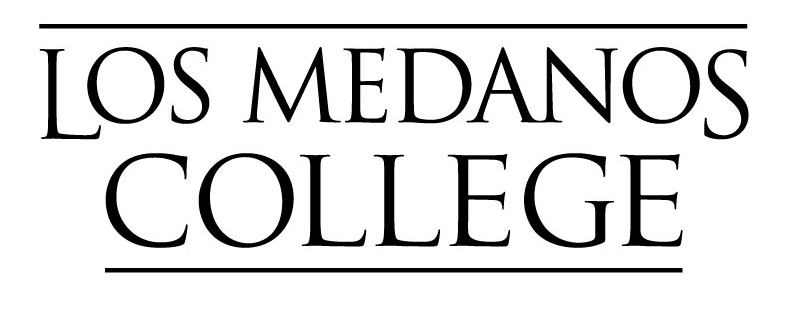 Increased K-12 Partnerships

Monday
September 11, 2017
Dual Enrollment this year…
2017-18
Fall 2017: 	9 schools, 11 classes 
Spring 2017: 	9 schools, 11 classes 


Antioch Unified School District
Antioch High School
Counseling 32 and Counseling 34

Deer Valley High School
Counseling 32 and Counseling 34
Astronomy 10 and Astronomy 11

Dozier Libbey Medical High School
Counseling 32 and Counseling 34

Bidwell High School - *NEW
Counseling 32 and Counseling 34
Approximately 700 students will be served this year through Dual Enrollment. 
40+ FTES will be generated
Over $40,000 in tuition saved for students.
Pittsburg Unified School District
Pittsburg High School
Counseling 32 and Counseling 34
Drama 16
 
Black Diamond High School
Counseling 32 and Counseling 34

Liberty Union High School District
Liberty High School - *NEW
Counseling 32 and Counseling 34

Freedom High School - *NEW
Counseling 32 and Counseling 34

Heritage High School - *NEW
Counseling 32 and Counseling 34
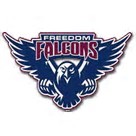 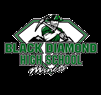 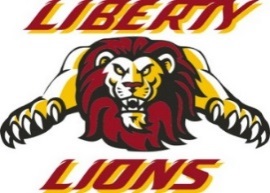 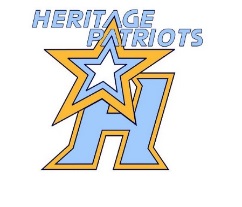 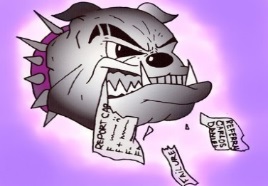 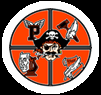 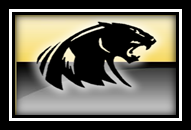 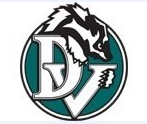 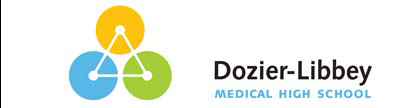